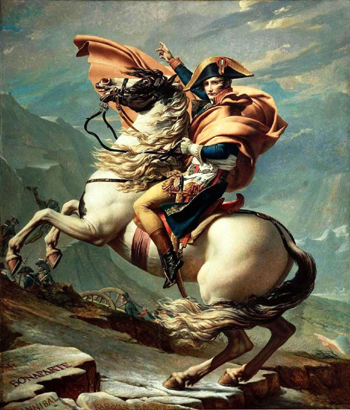 Napoleon I
(1804-1814)
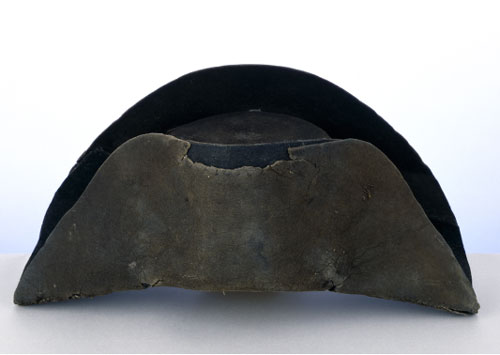 Napoleon I 1799-1815
The Beginning
Born on Corsica 1769
Revolt in Toulon 1795
Marries Josephine
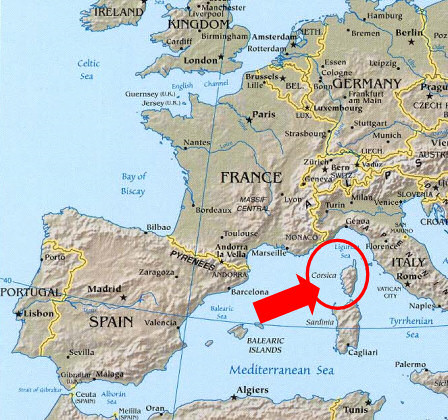 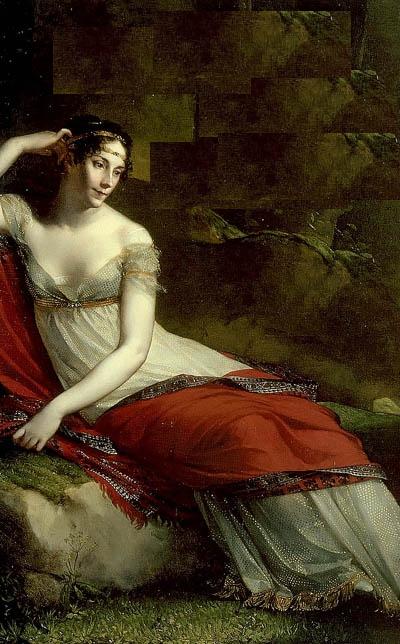 Josephine 1763-1814
Napoleon’s Rise to Power
Earlier military career  the Italian Campaigns:
1796-1797 
suppressed religious orders, end serfdom, and limit age-old noble privilege.
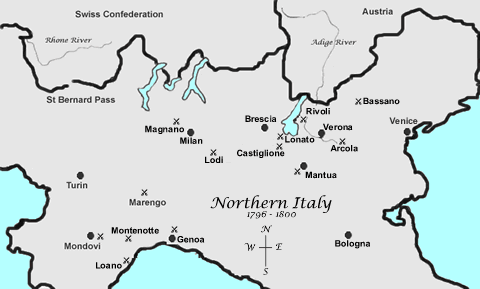 Napoleon’s Rise to Power
Earlier military career  the Egyptian Campaign:
1798 Battle of the Pyramids
Battle of the Nile
Nelson
Battle of the Pyramids
Battle of the Pyramids
Battle of the Nile
More Battle of the Nile
The Rosetta Stone
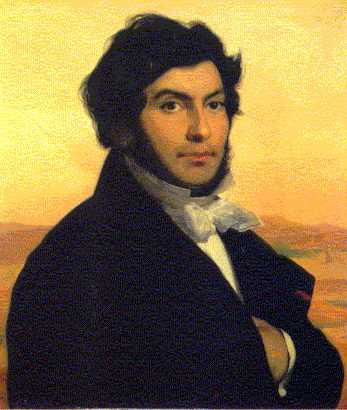 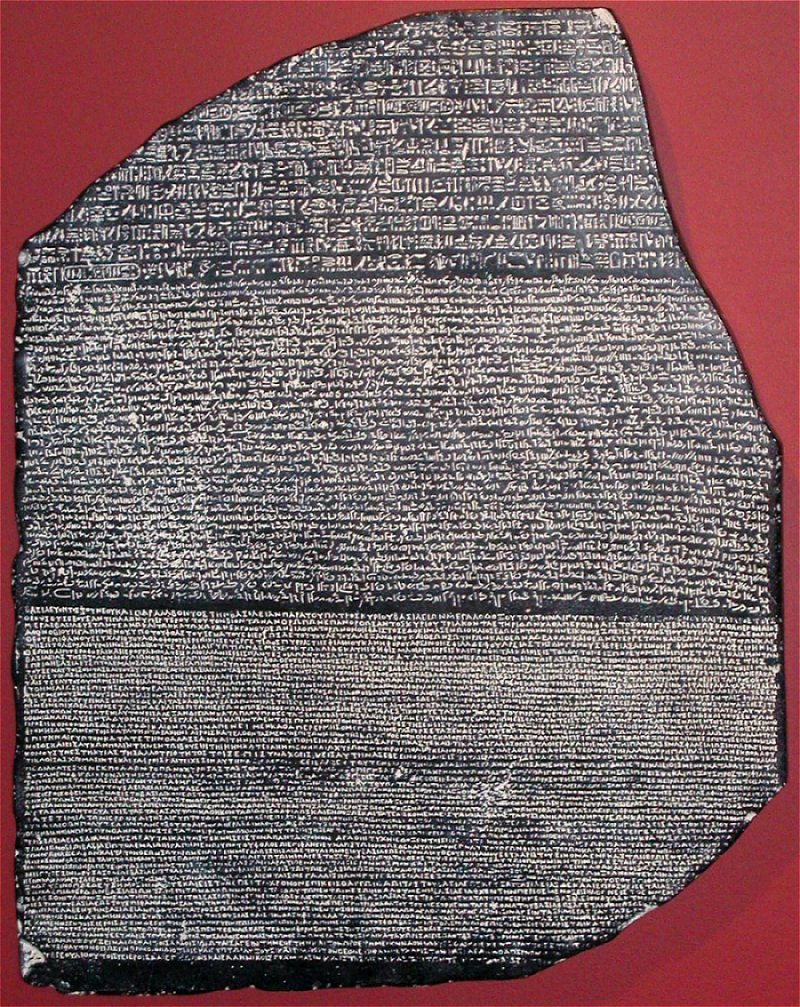 Jean Francois Champollion
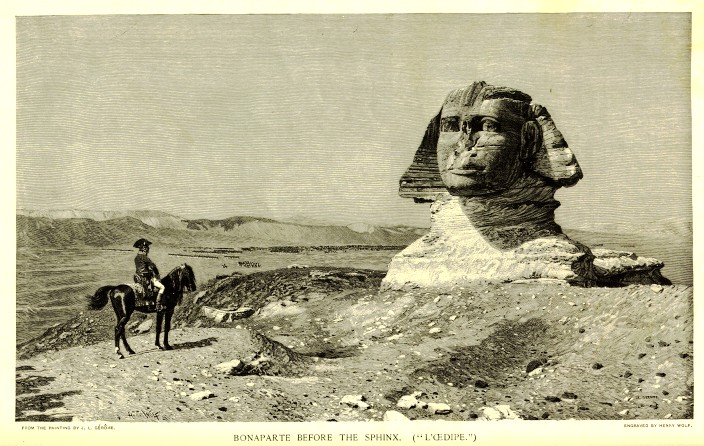 Europe in 1800
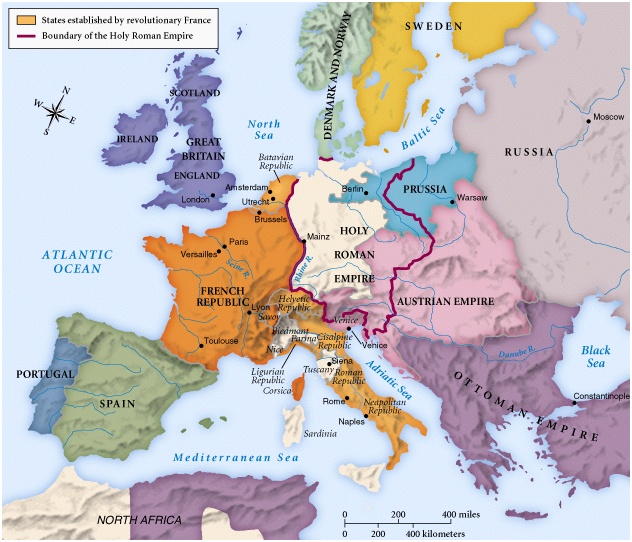 Napoleon as “First Consul”
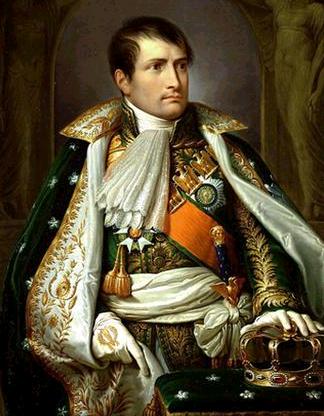 coup  November 9, 1799.
First Consul 
Dismissed Assembly- appointed a senate
1802- Consul for Life
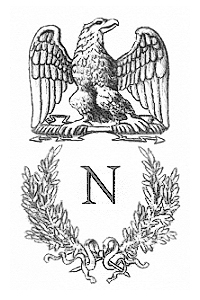 The Government of the Consulate
Council of State
Proposed the laws.
Served as a Cabinet & the highest court.
Tribunate
Debated laws, but did not vote on them.
Legislature
Voted on laws, but did not discuss or debate them.
Senate
Had the right to review and veto legislation.
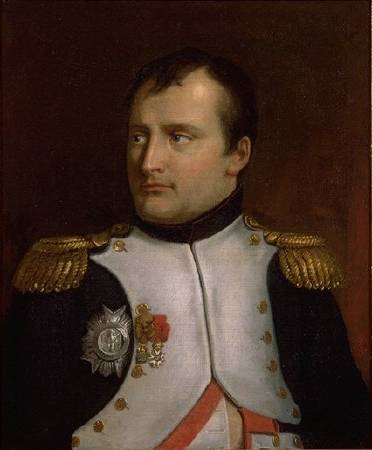 Napoleon Established the Banque de France, 1800
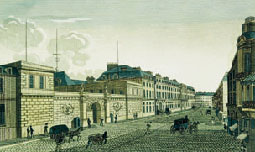 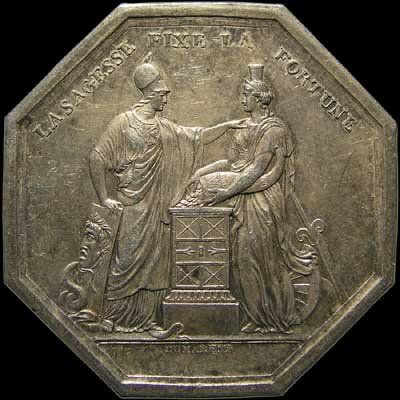 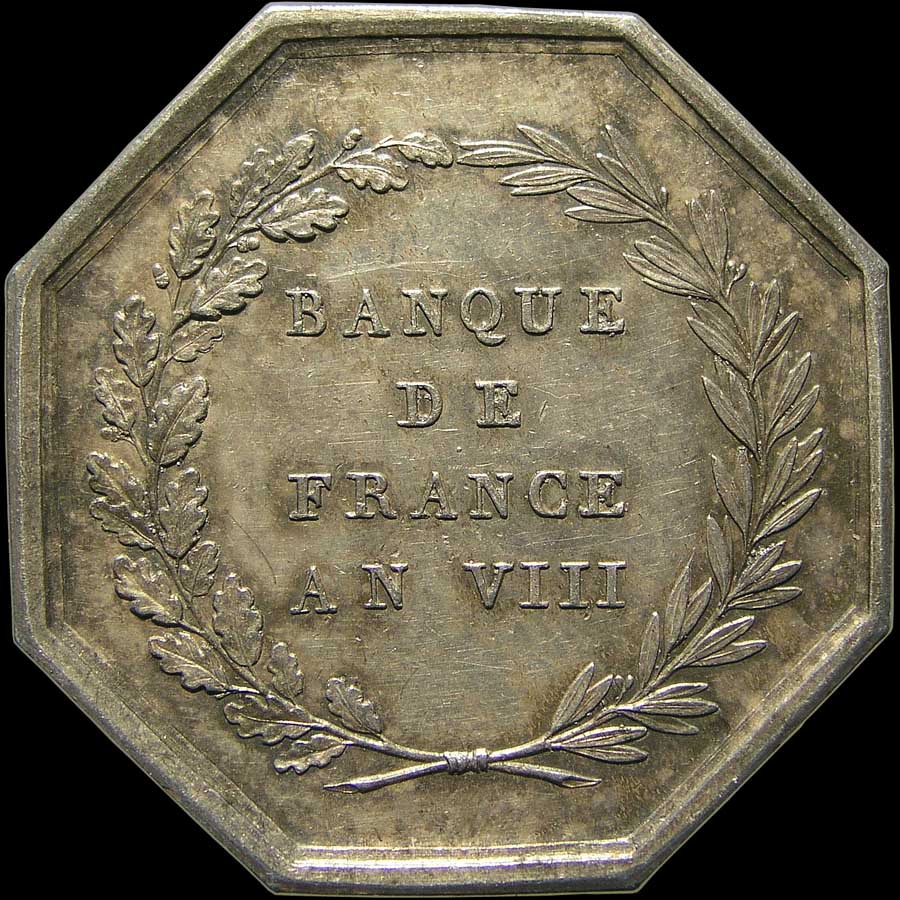 Concordat of 1801
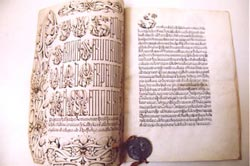 Catholicism: Official for most Frenchmen
Papal acceptance of church lands lost during the Revolution.
Bishops subservient to the regime.
Pope Pius VII renounced the Concordat, and Napoleon had him brought to France and placed under house arrest 1809
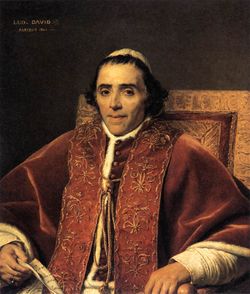 Concordat of 1801
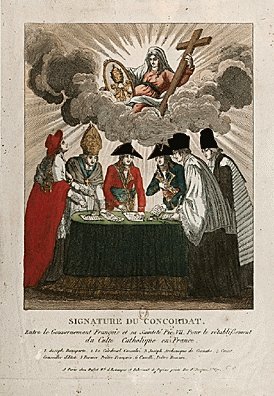 Lycee System of Education
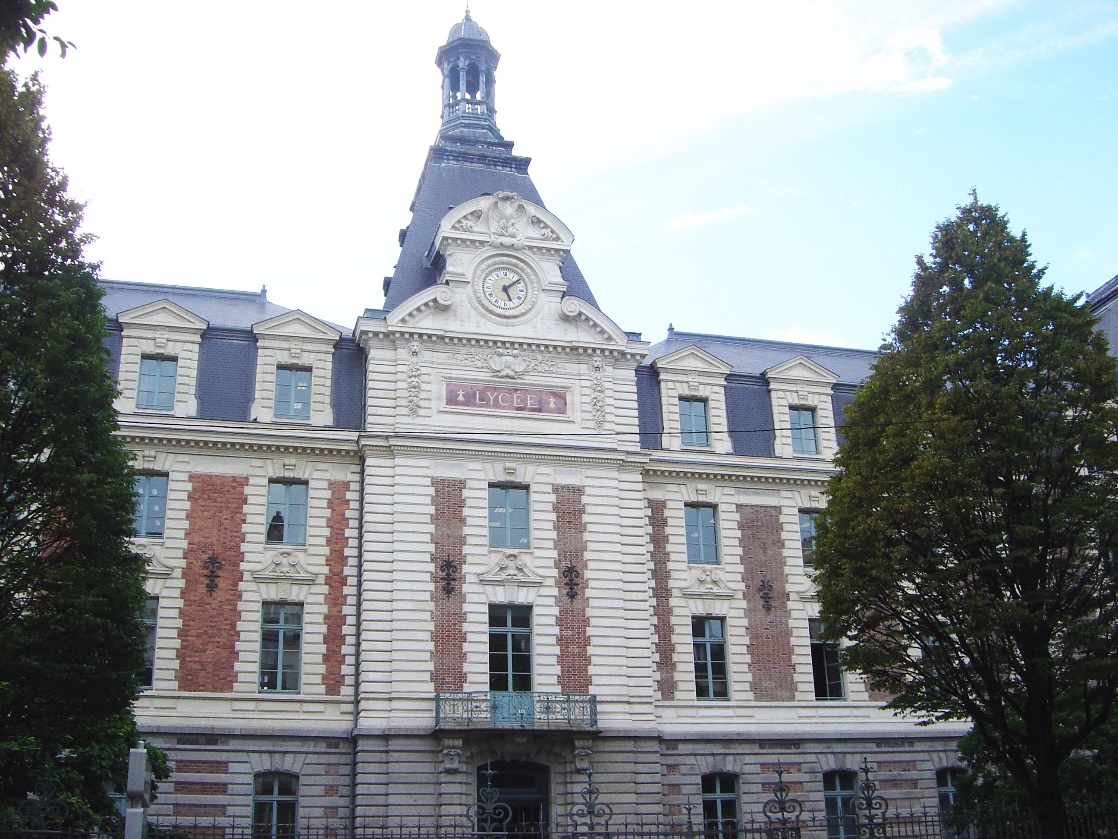 Established by Napoleon in 1801 as an educational reform.
Lycées: all could attend
Lycées trained the nation’s future bureaucrats.
Legion of  Honor 1802
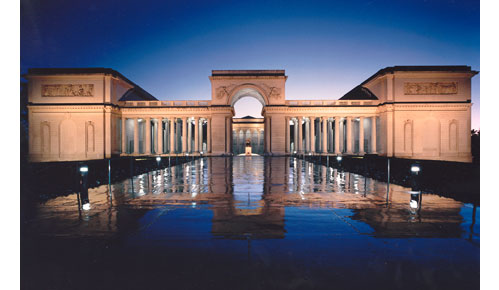 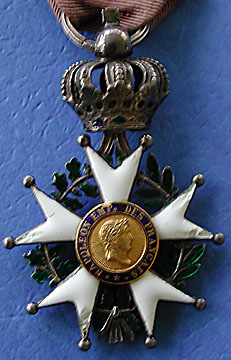 Palace of the Legion of Honor, Paris
Code Napoleon 1804
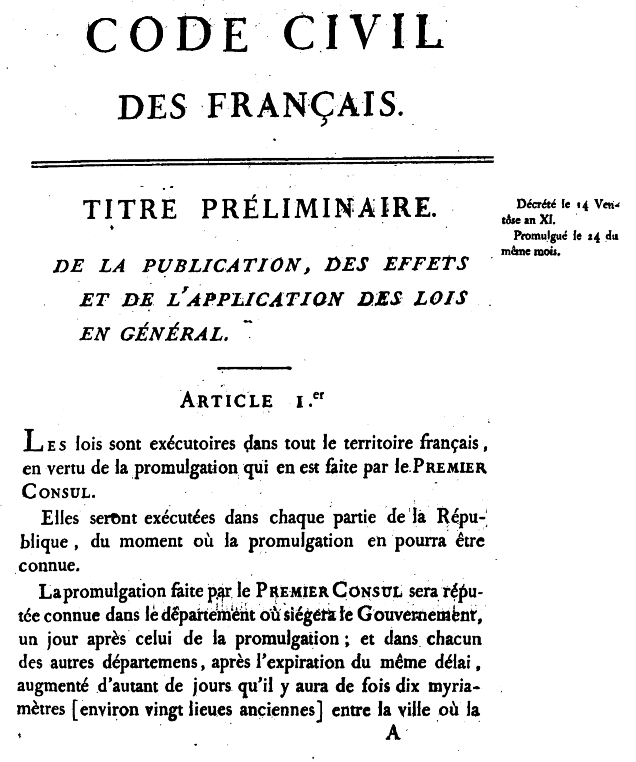 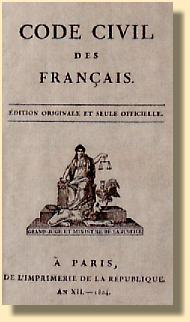 It divides civil law into:
Personal status.
Property.
The acquisition of property.
reflected the principles of the Revolution.
Create one law code for France.
Napoleon and His Code
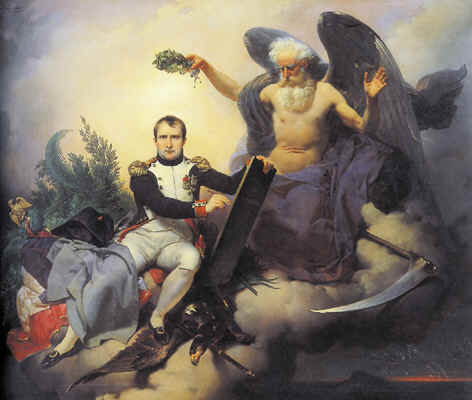 The Influence of the Napoleonic Code
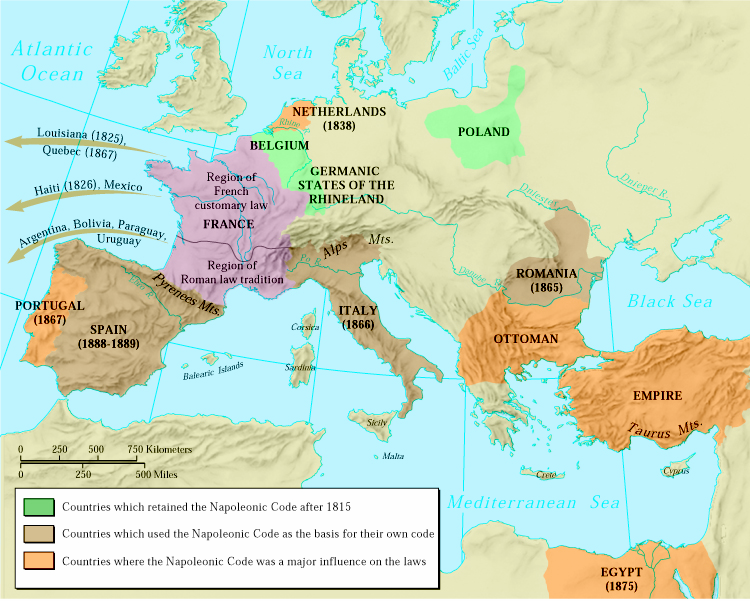 Wherever it was implemented [in the conquered territories], the Code Napoleon swept away feudal property relations.
Haitian Independence 1792-1804
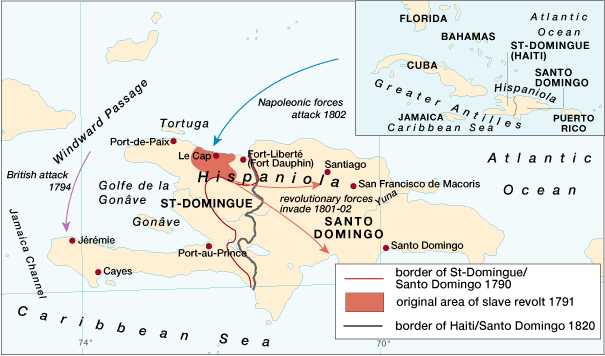 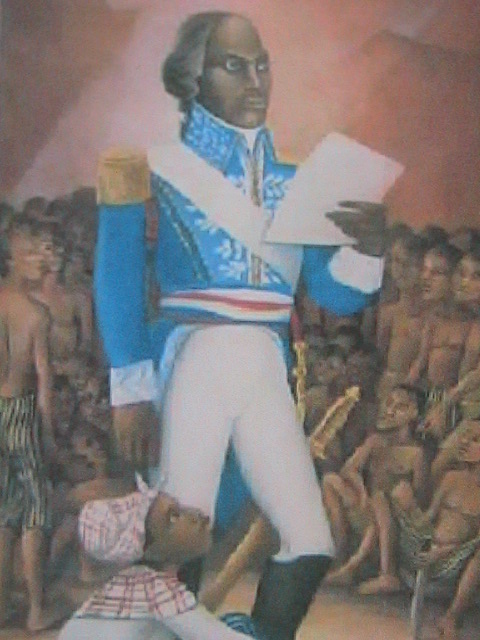 Toussaint L’Ouverture
Louisiana Purchase 1803
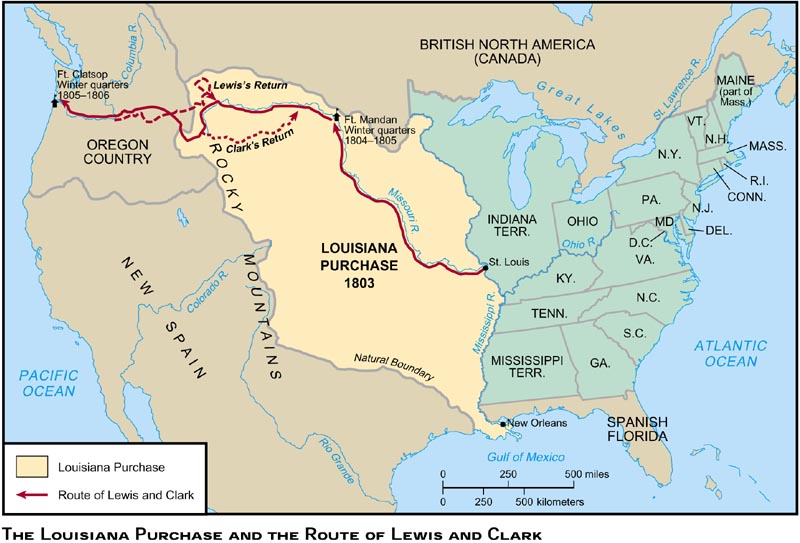 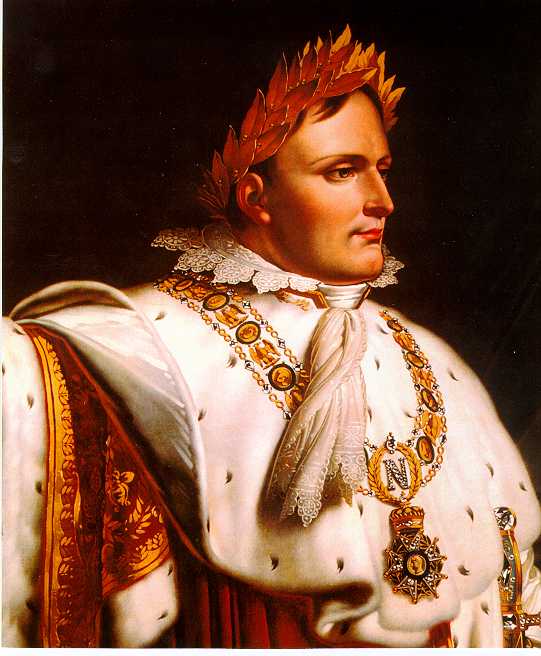 Emperor
Napoleon I
The Empire 1804-1815
“Consecration of the Emperor Napoleon & the Empress Josephine,” 1806 by David
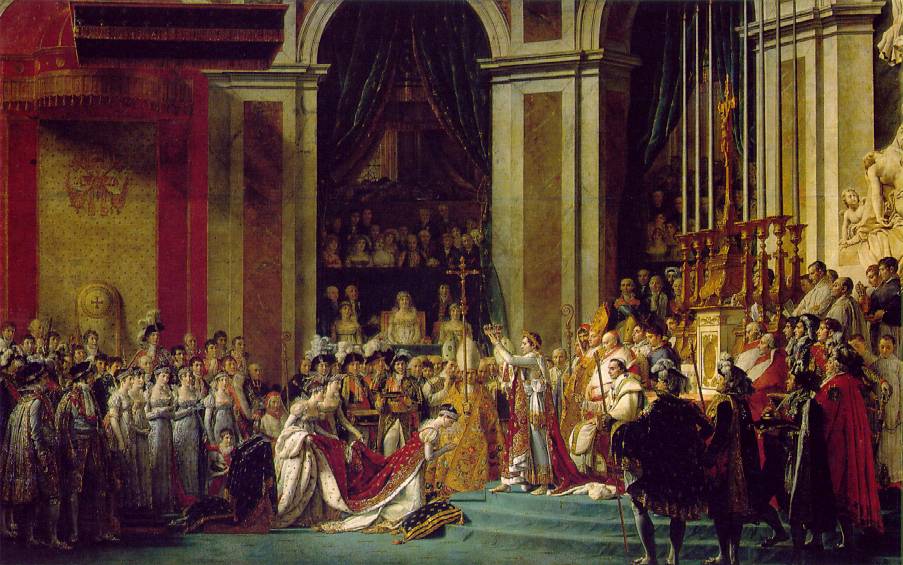 December 2, 1804
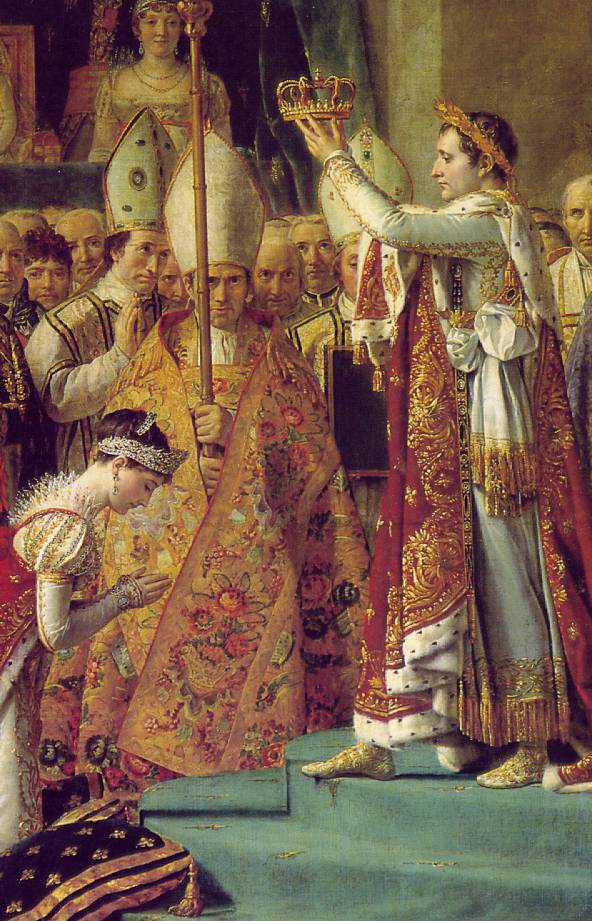 “Consecration of the Emperor Napoleon & the Empress Josephine,” 
1806 by David
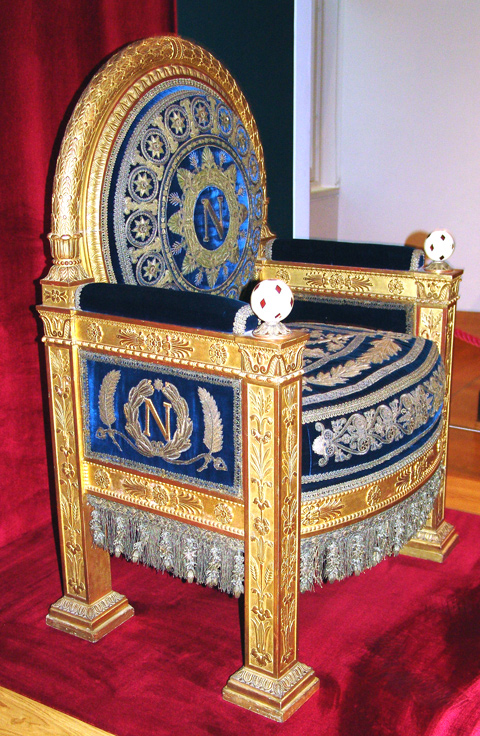 Napoleon’s Throne
Napoleon’s Bed Chamber
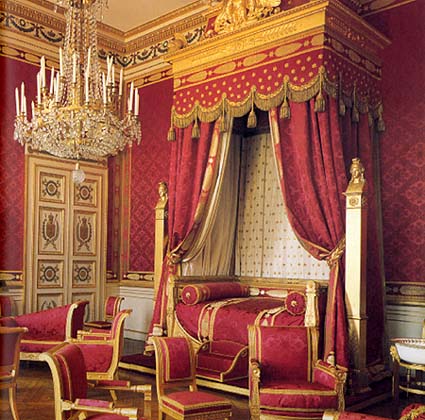 Josephine’s Bedroom
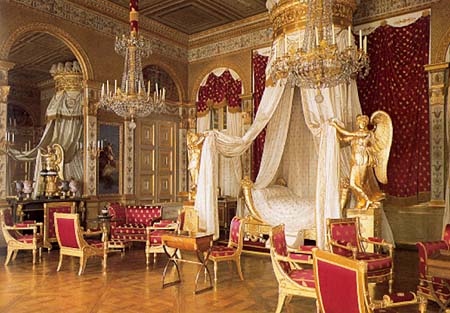 The Imperial Image
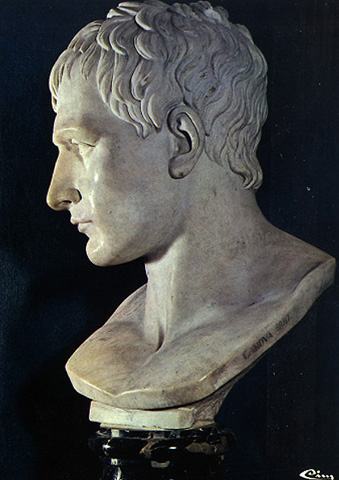 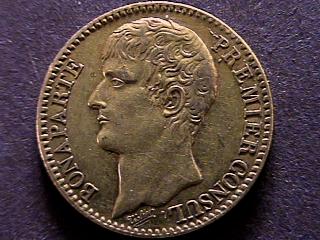 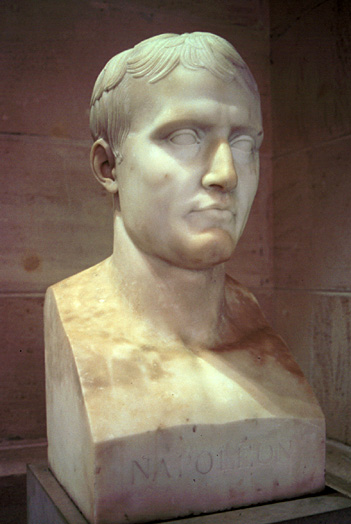 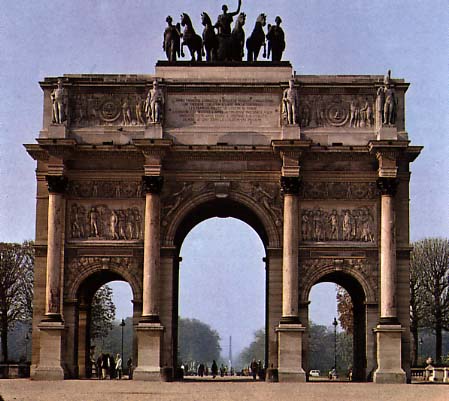 Neo-Classical Architecture
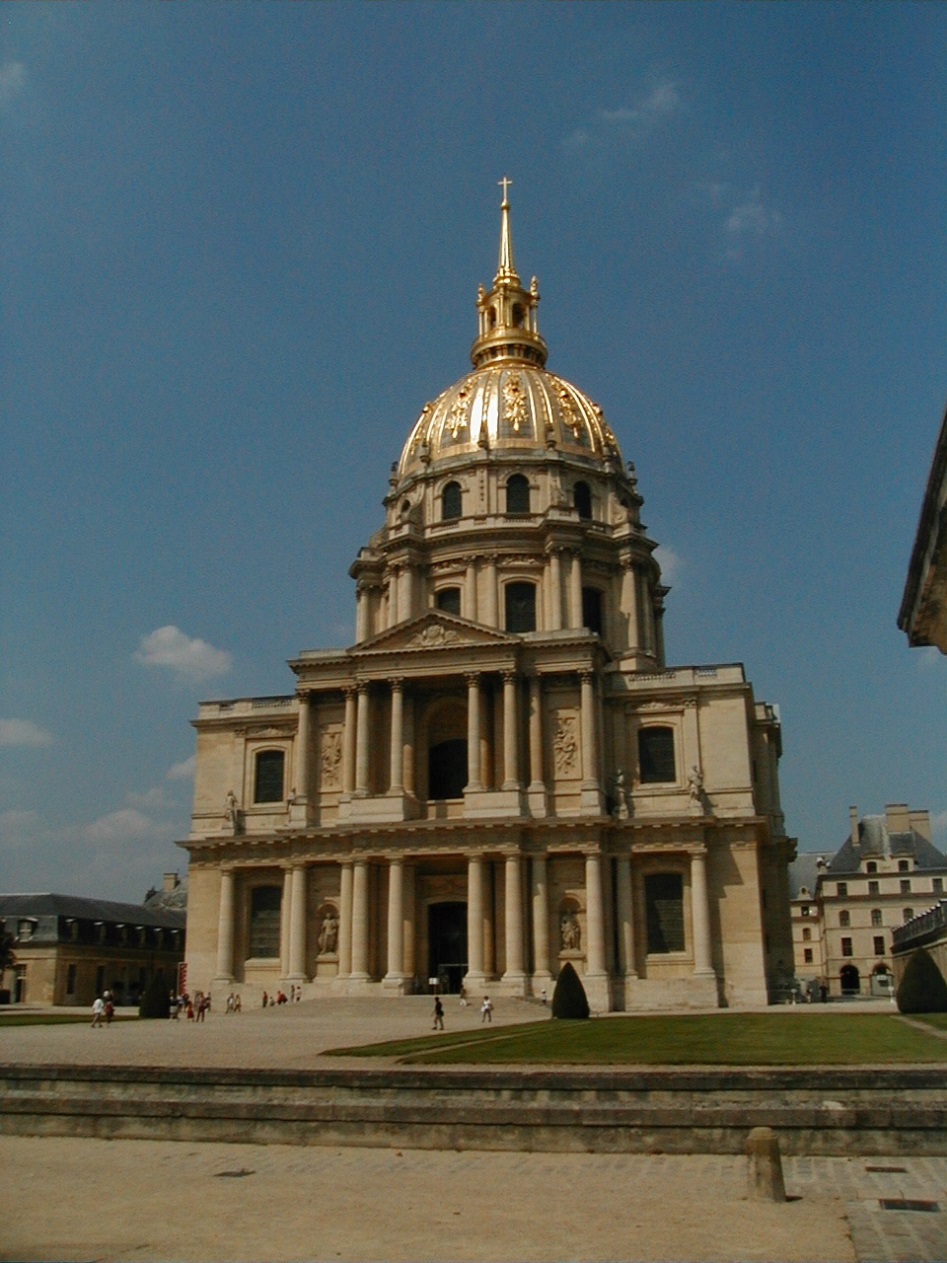 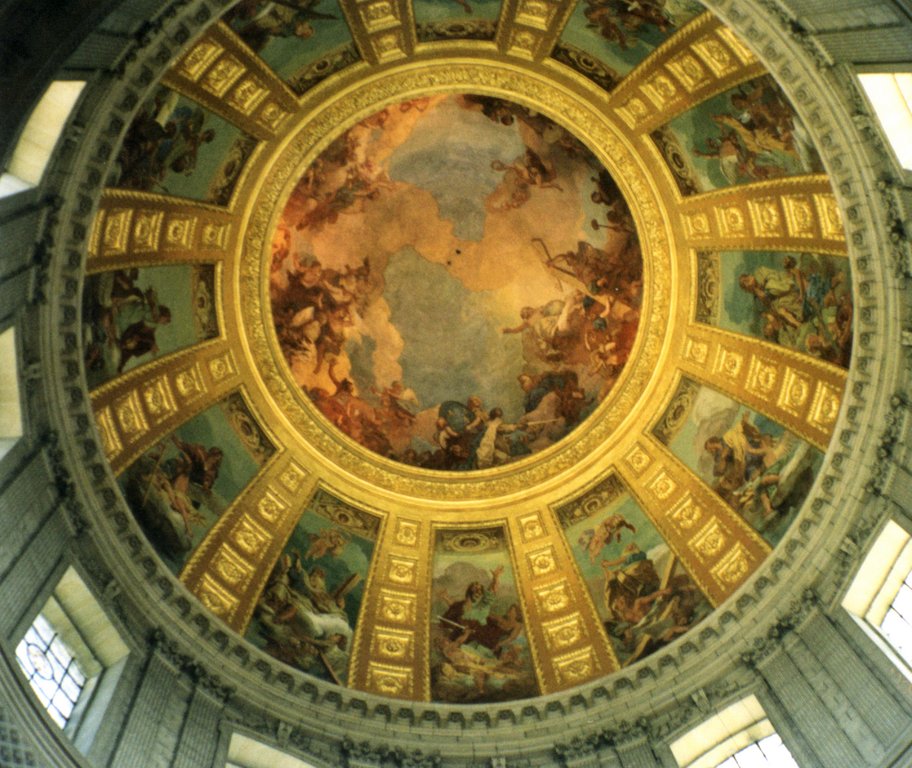 Napoleon’s Tomb
Napoleonic Europe
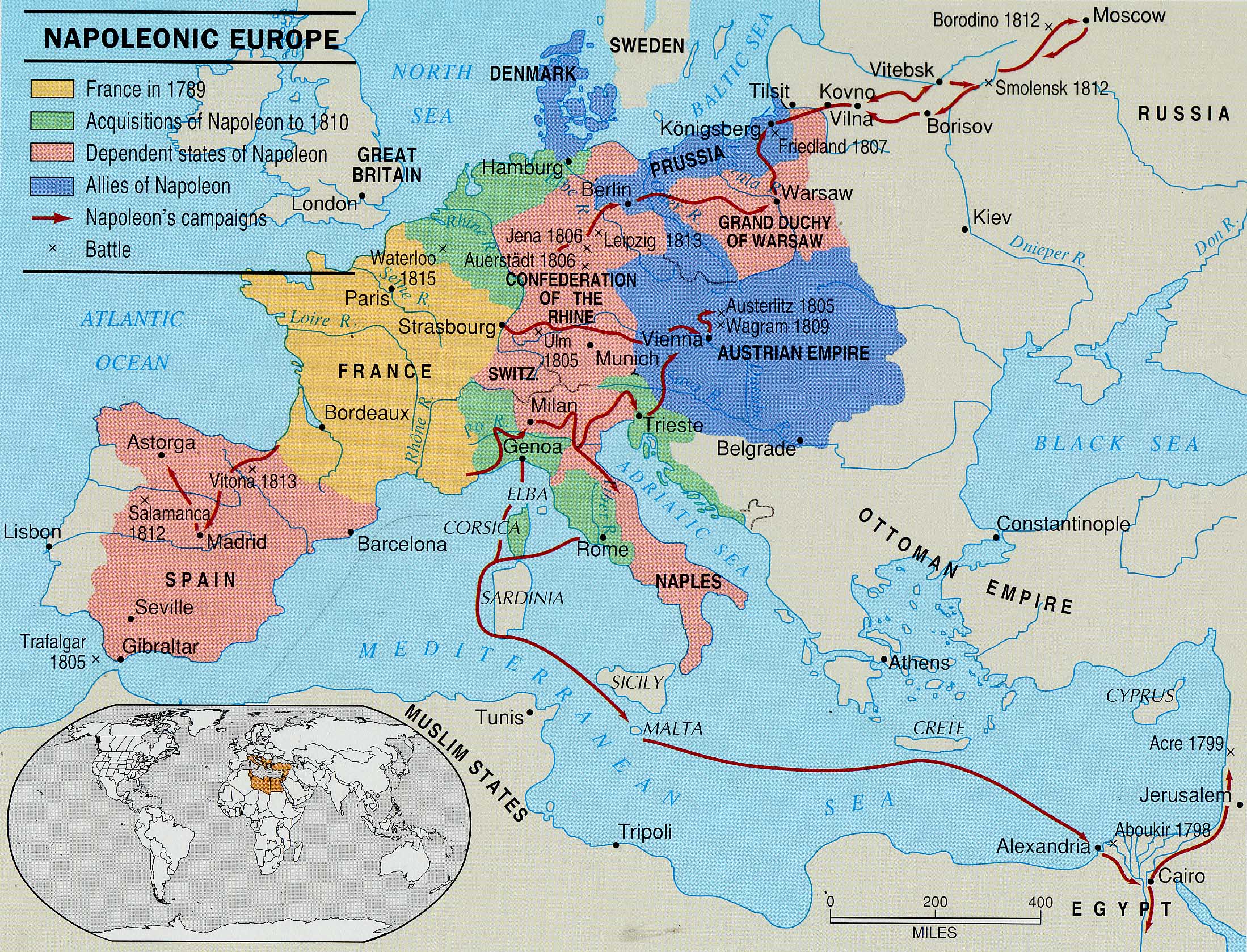 Napoleon’s Major Military Campaigns
-Danube-Italy
1805:
France
Britain    Austria     Russia(3rd Coalition)
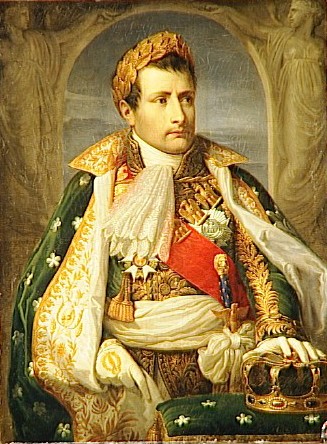 ULM:  France defeated Austria.
AUSTERLITZ: France defeated                         Austria & Russia.
Crowned “King of Italy” on May 6, 1805
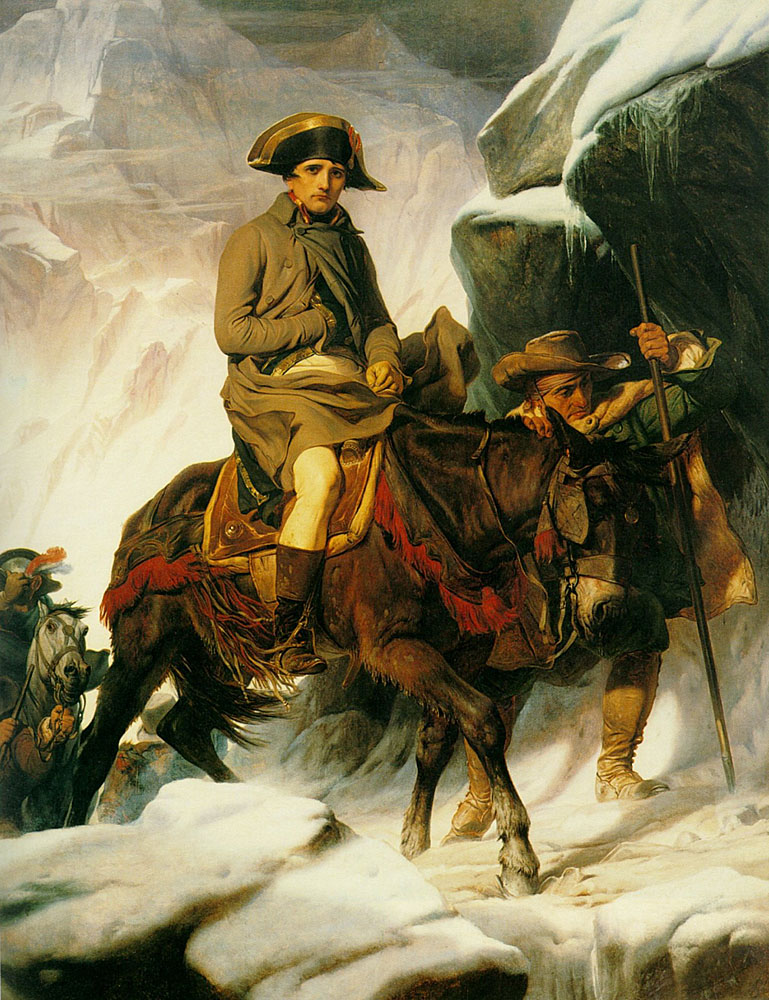 “Crossing the Alps,”
1805
Paul Delaroche
Napoleon’s Major Military Campaigns
Trafalgar 1805
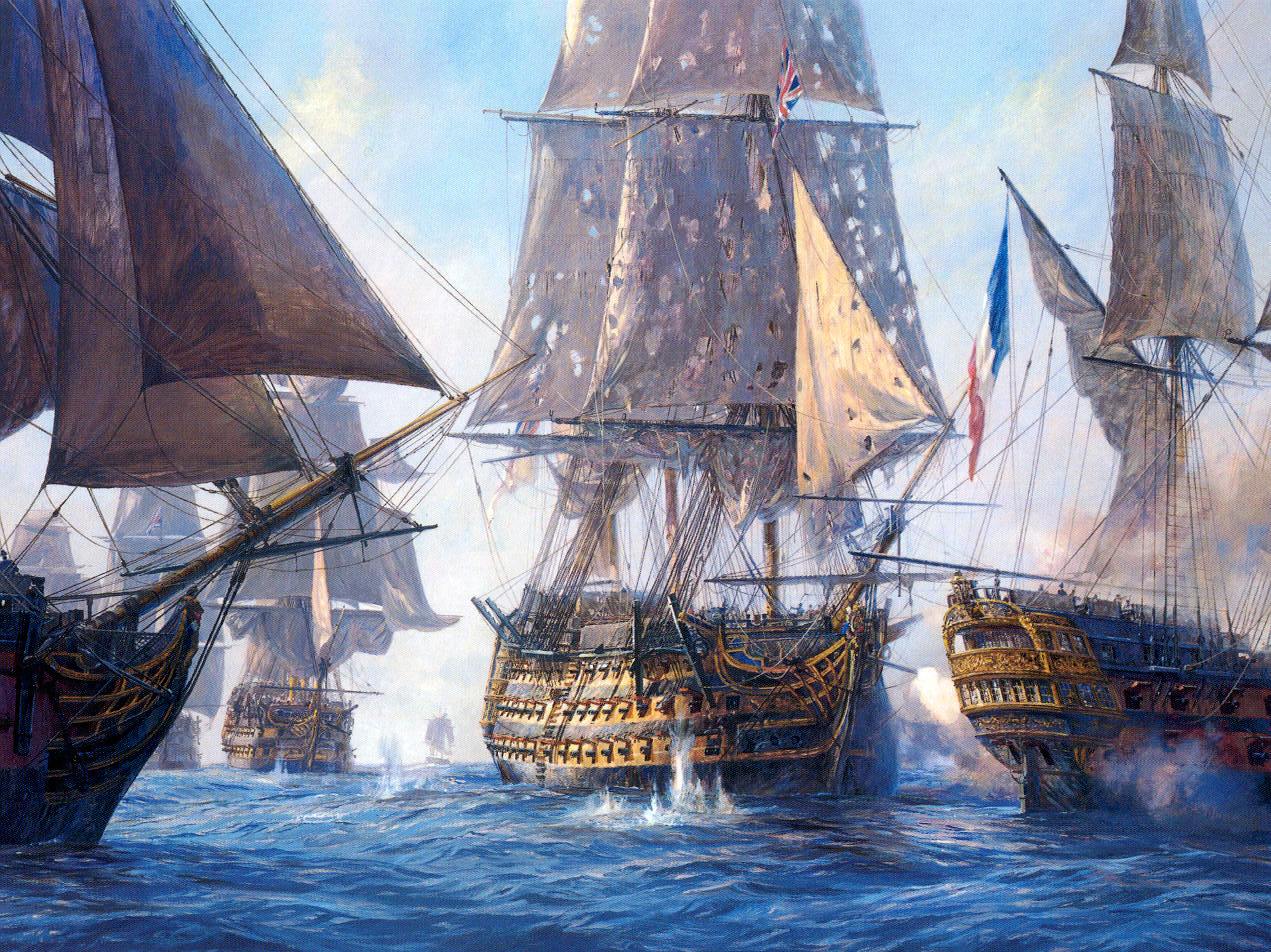 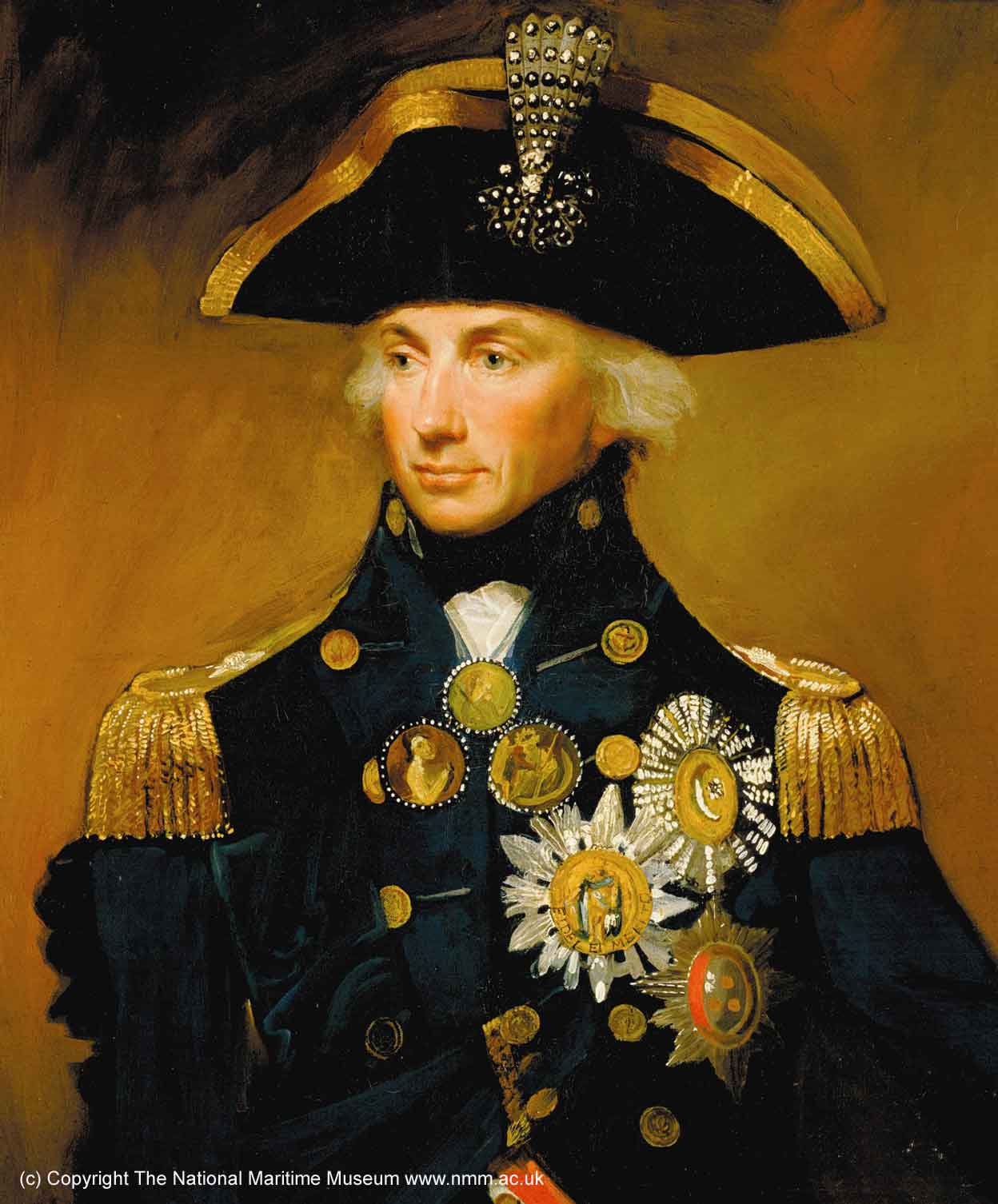 Battle of Trafalgar
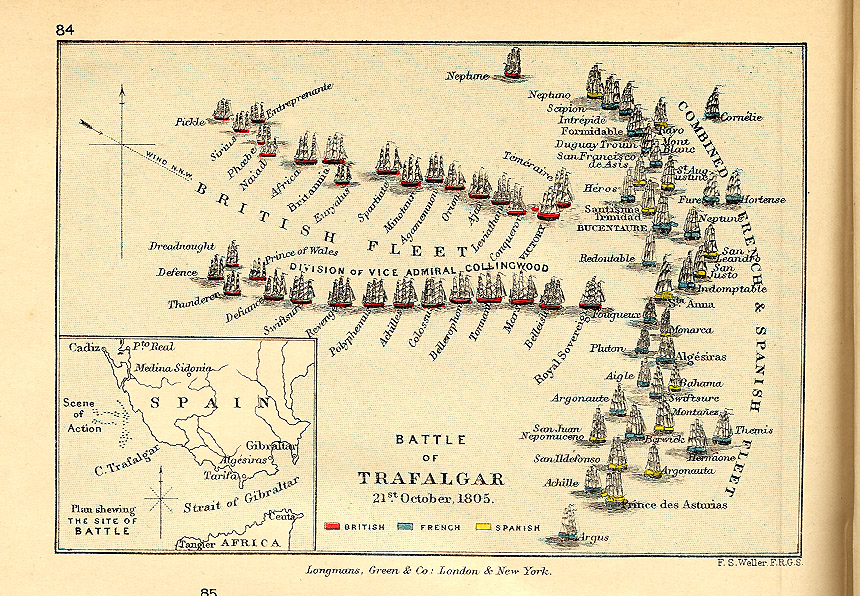 Napoleon’s Major Military Campaigns
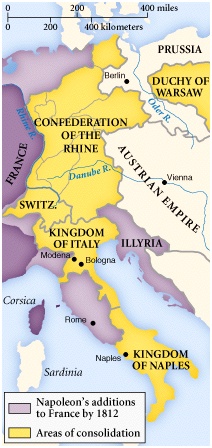 Confed.of theRhine
1806:
France
Prussia
JENA:  French Troops in Berlin
BERLIN DECREES(“Continental System”)
4th Coalition created
Napoleon’s Major Military Campaigns
Poland
1806:
France
Russia
Grand Duchy of Warsaw

FRIEDLAND: France defeated Russian troops
                    : France occupied Konigsberg,                       capital of East Prussia
Treaty of Tilsit
1807 Napoleon and Alexander 
Prussian Emperor Frederick William III
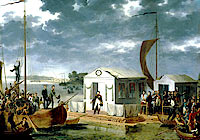 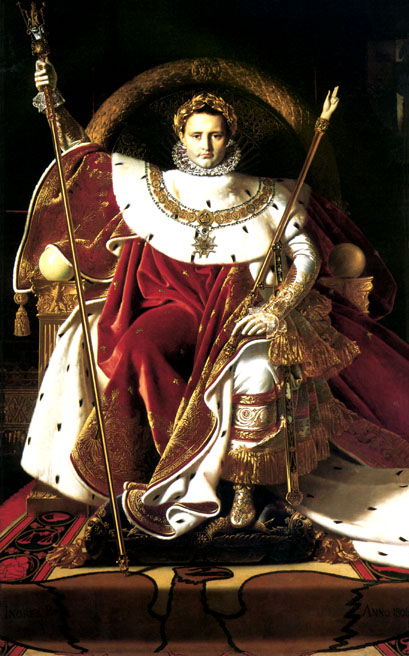 “Napoleon on His Imperial Throne”
1806
By Jean AugusteDominique Ingres